Exam Review
What you have missed in exam 1
Preparation for exam
With this lesson we are going to check what we have done wrong in the exam in Jan 2017
Please take notes
Practice learning what you need to know 
The exam will be different but principles will be the same
Step 1 Read Assignment and highlight essentials
Step 3 - plan your site
Draw your layout using 
Pen and paper
Or Microsoft word
Home
Home
Merchandise
MUSIC
dj
DJ 1
DJs
Step 2 Prepare the site folders
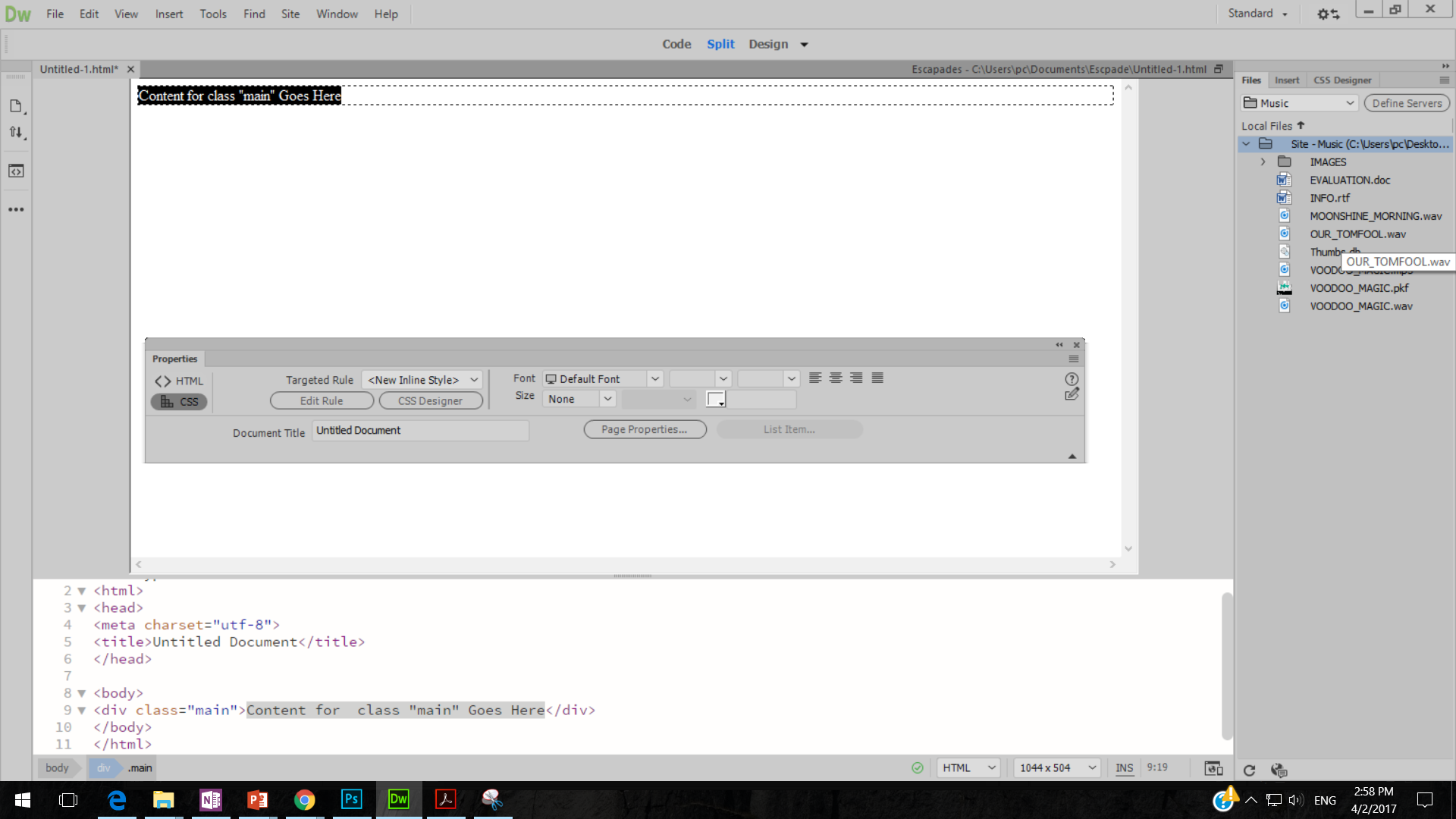 Site > New Site
Unizip the file and use the folder for your site folder
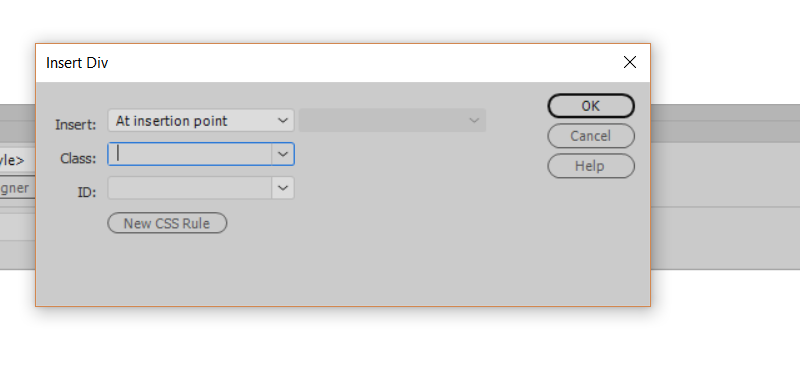 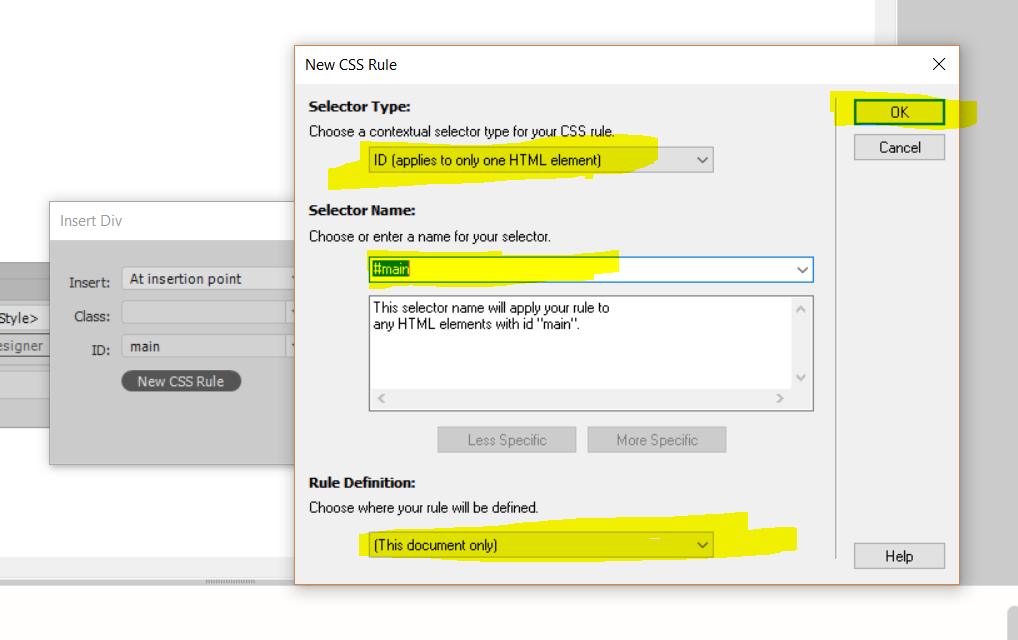 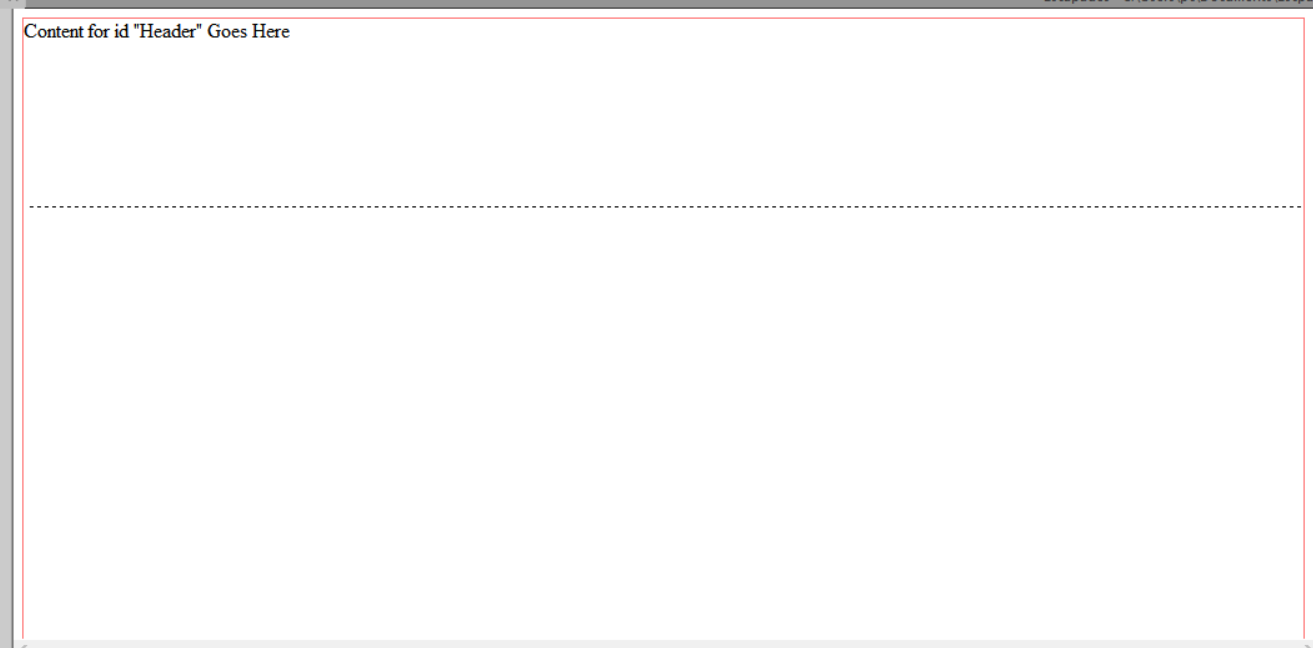 Inserting button 1
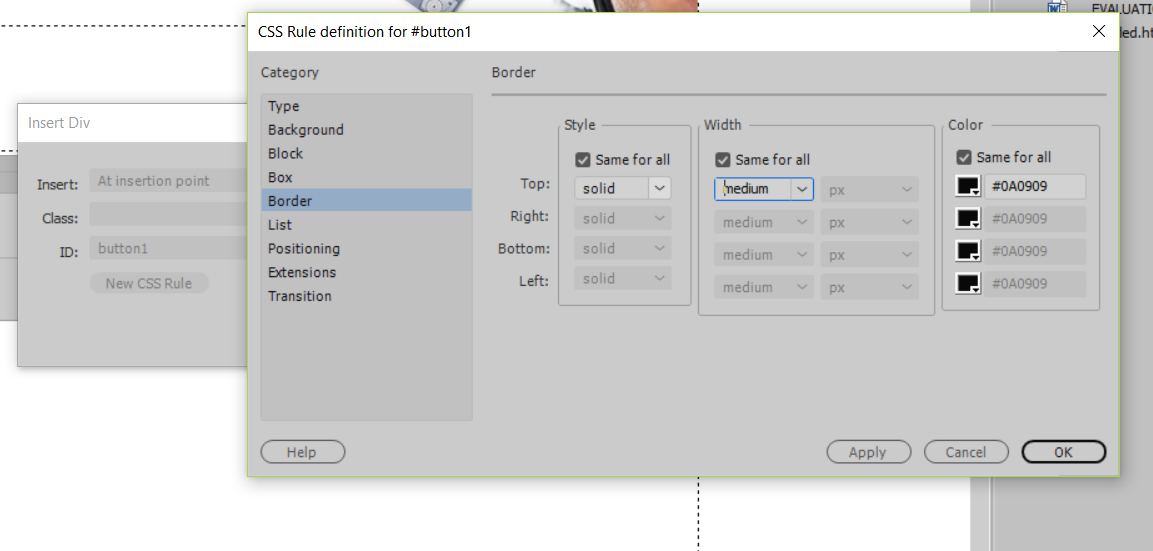 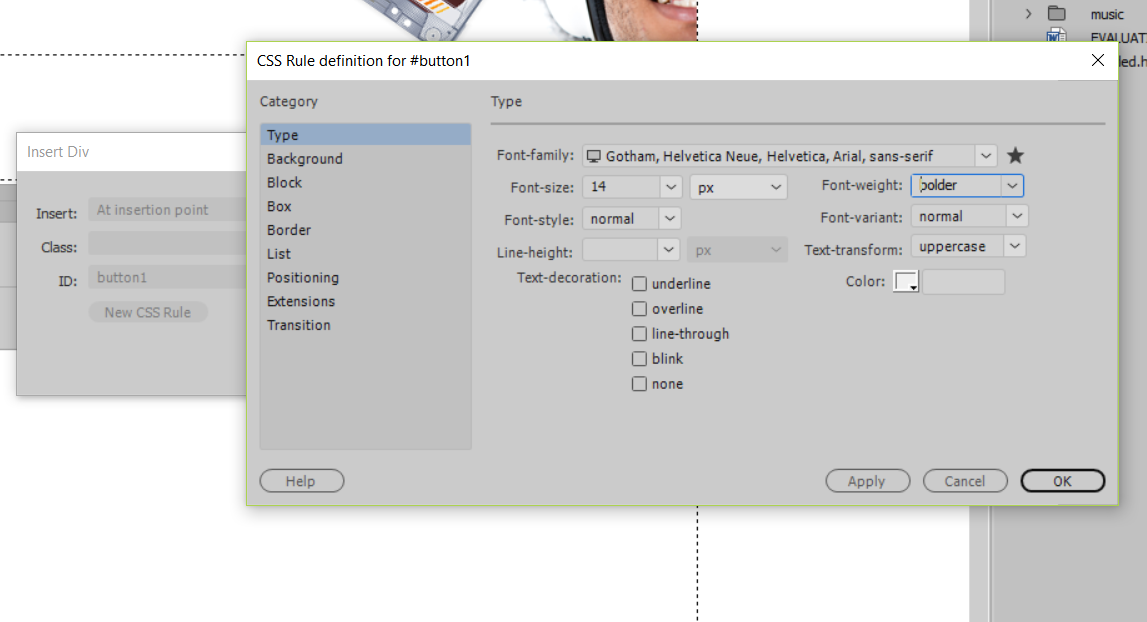 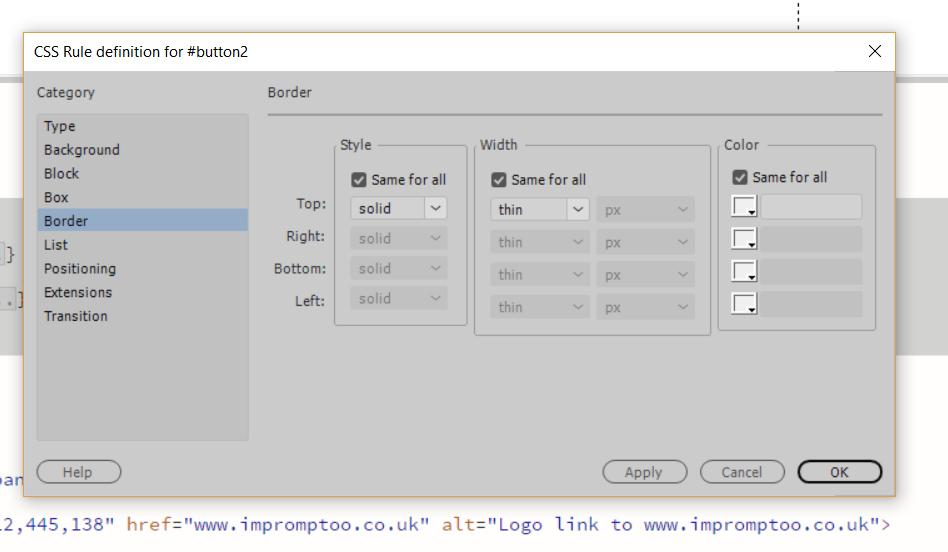 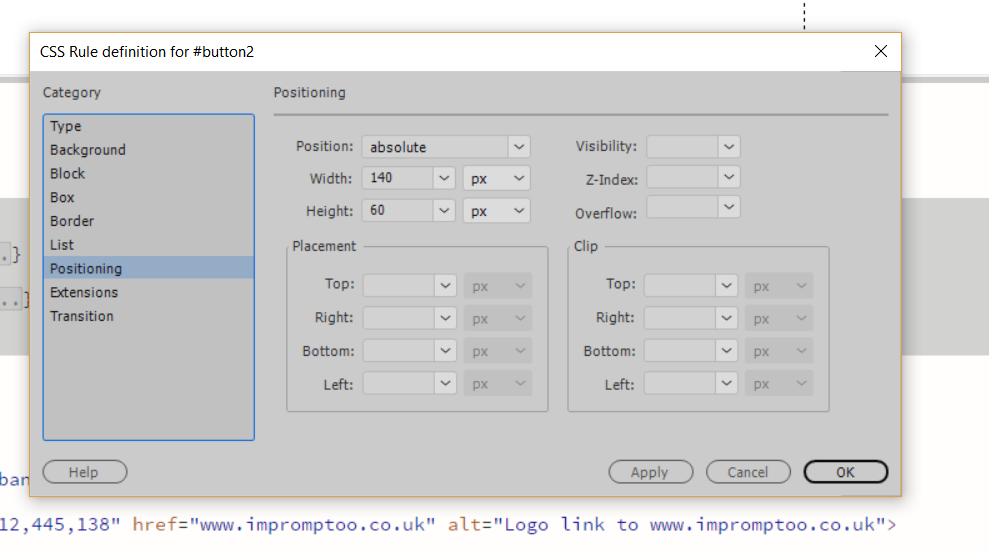 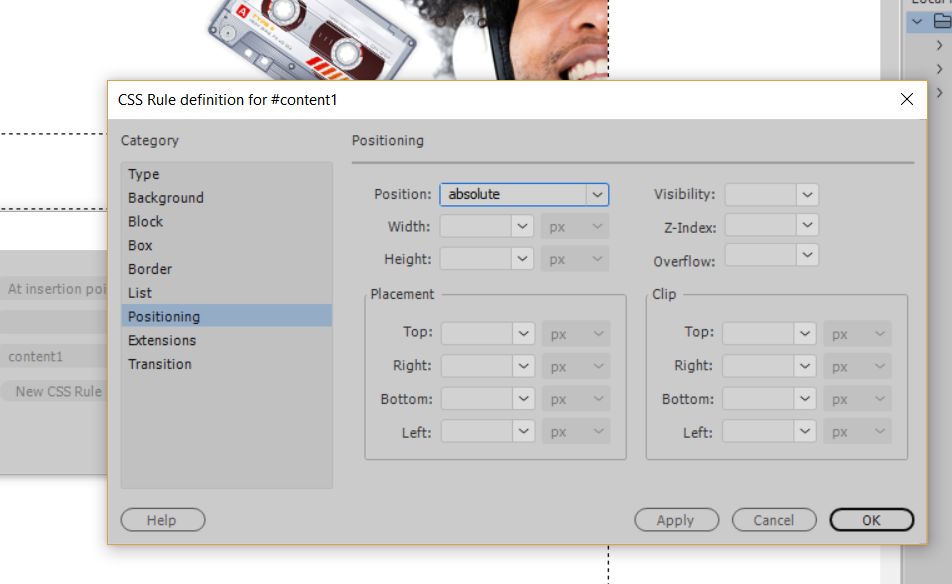 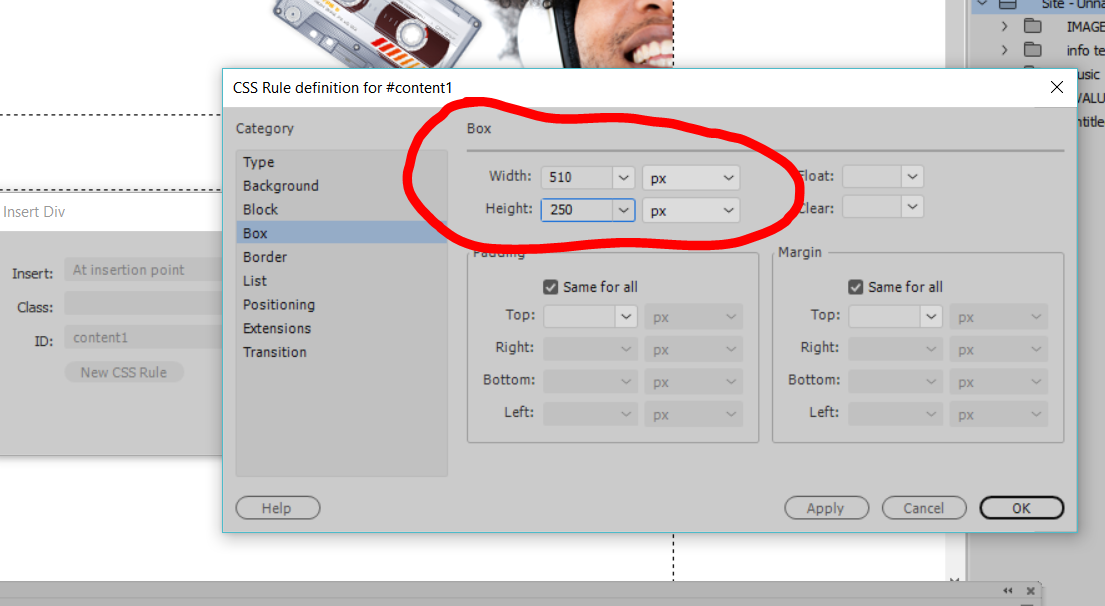 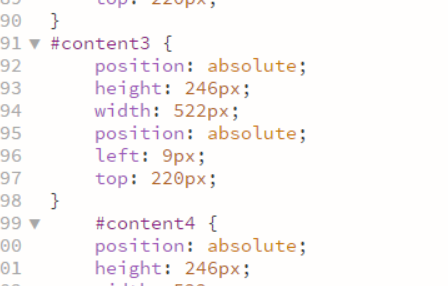 Footer
Add the footer text and format in footer div, then add link email.
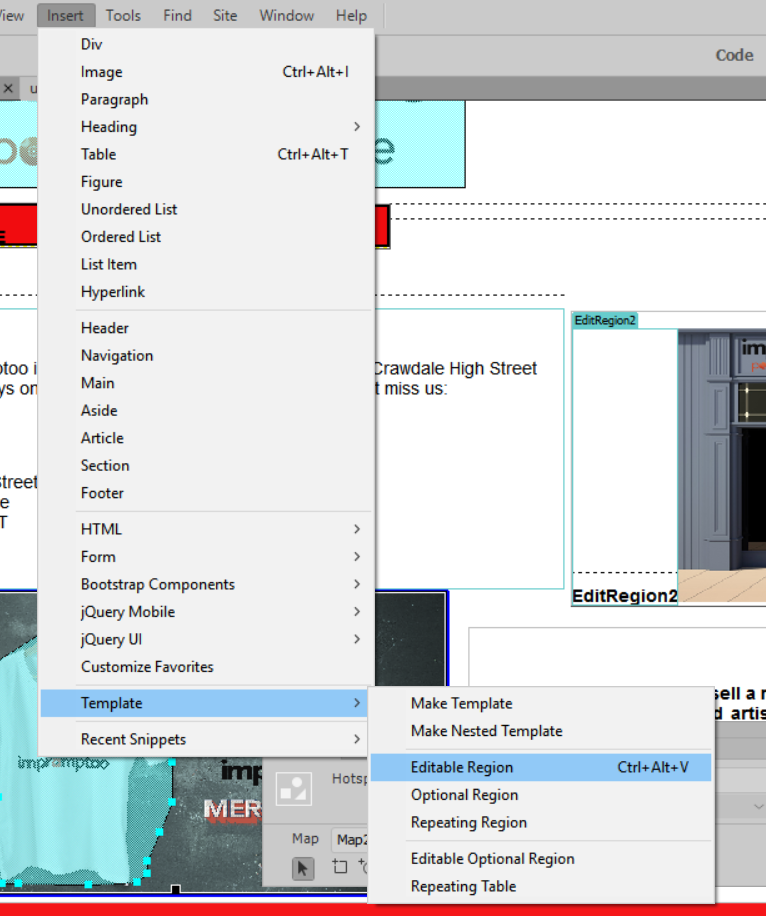 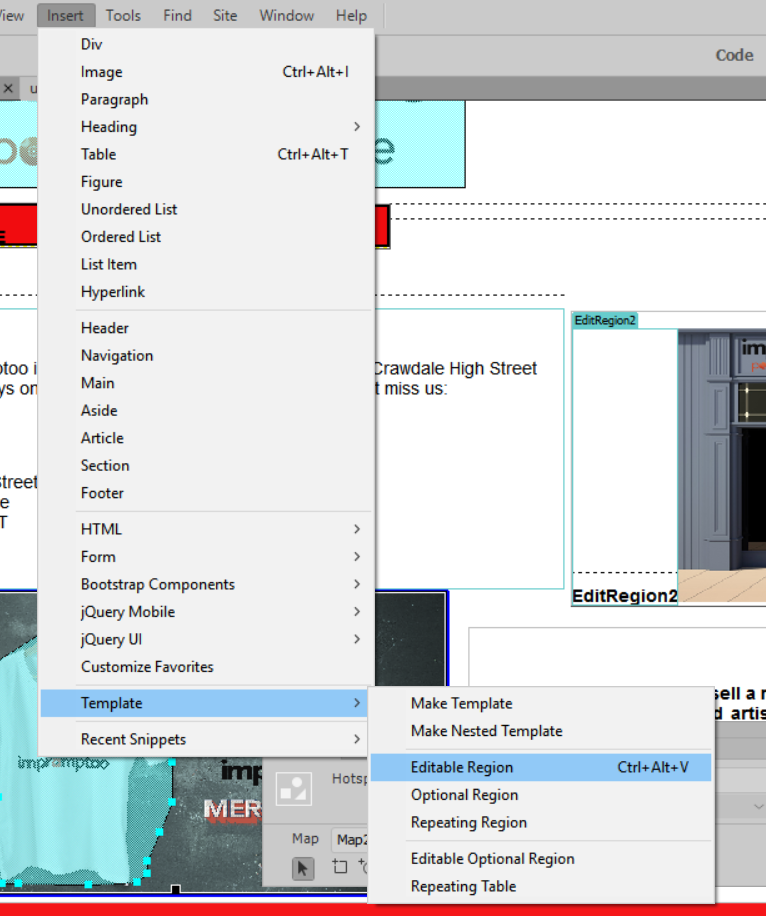 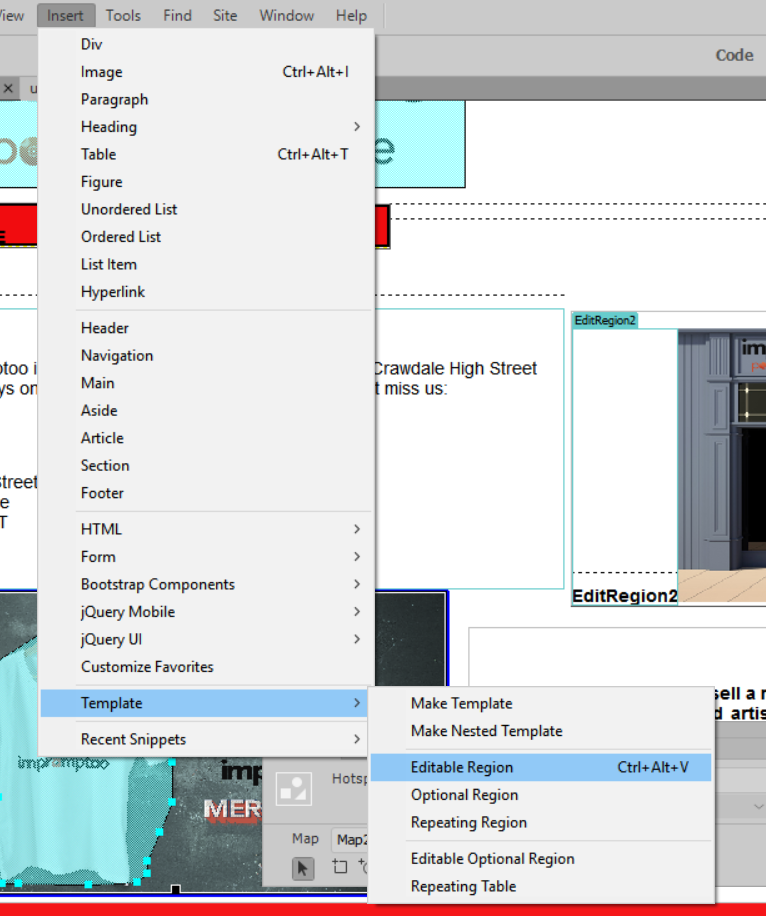 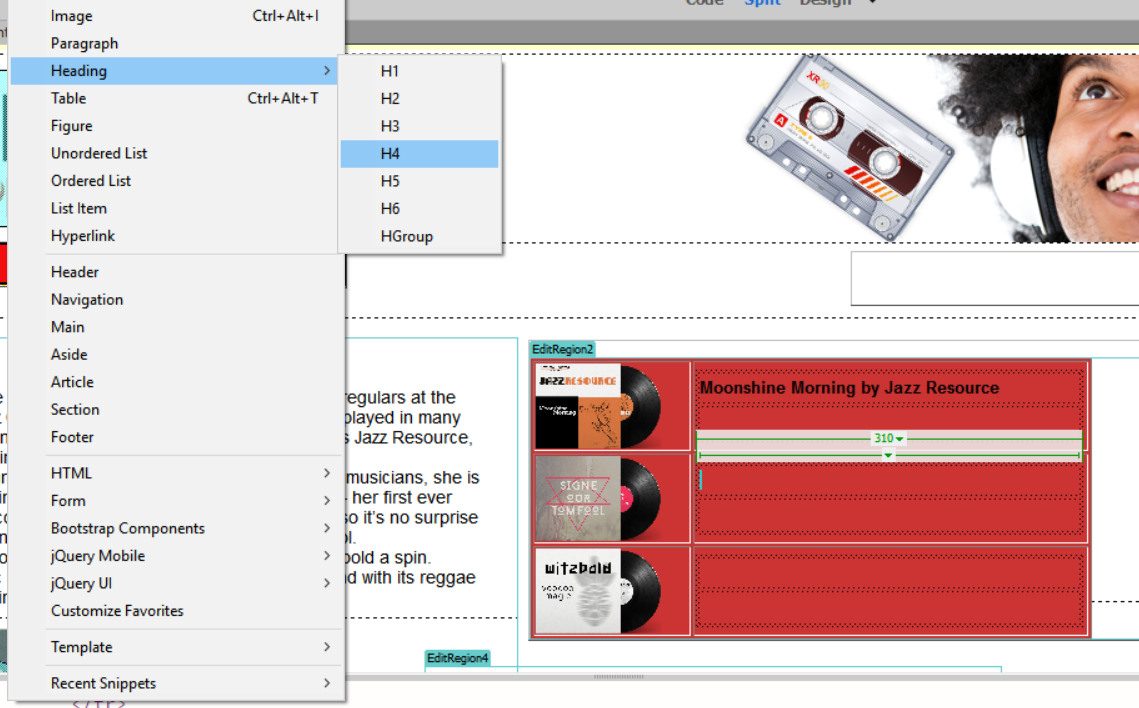 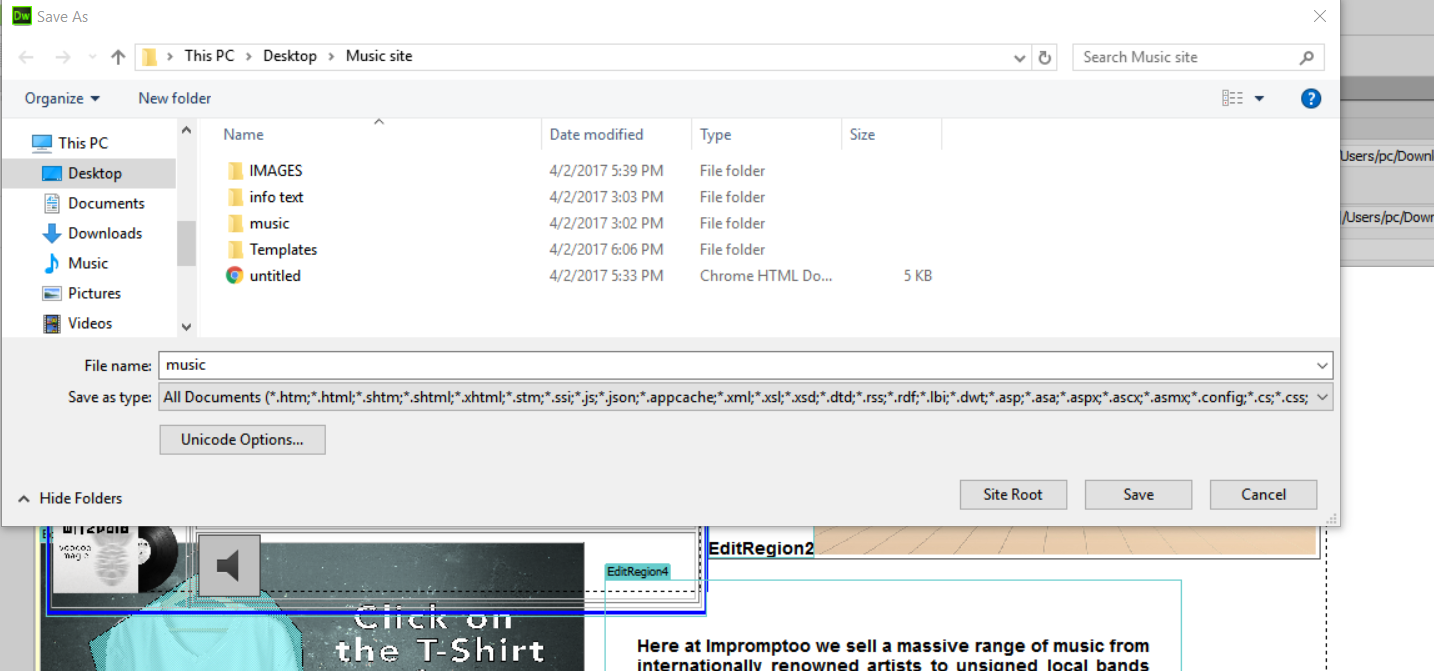 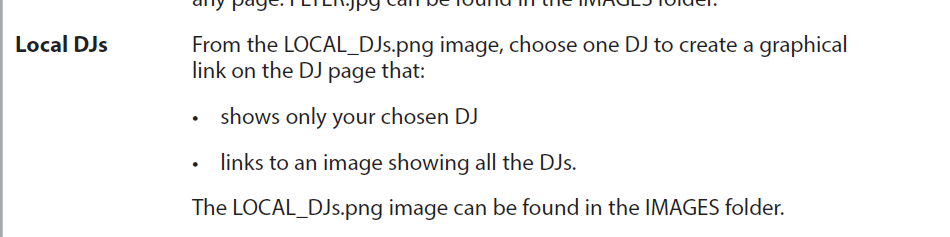 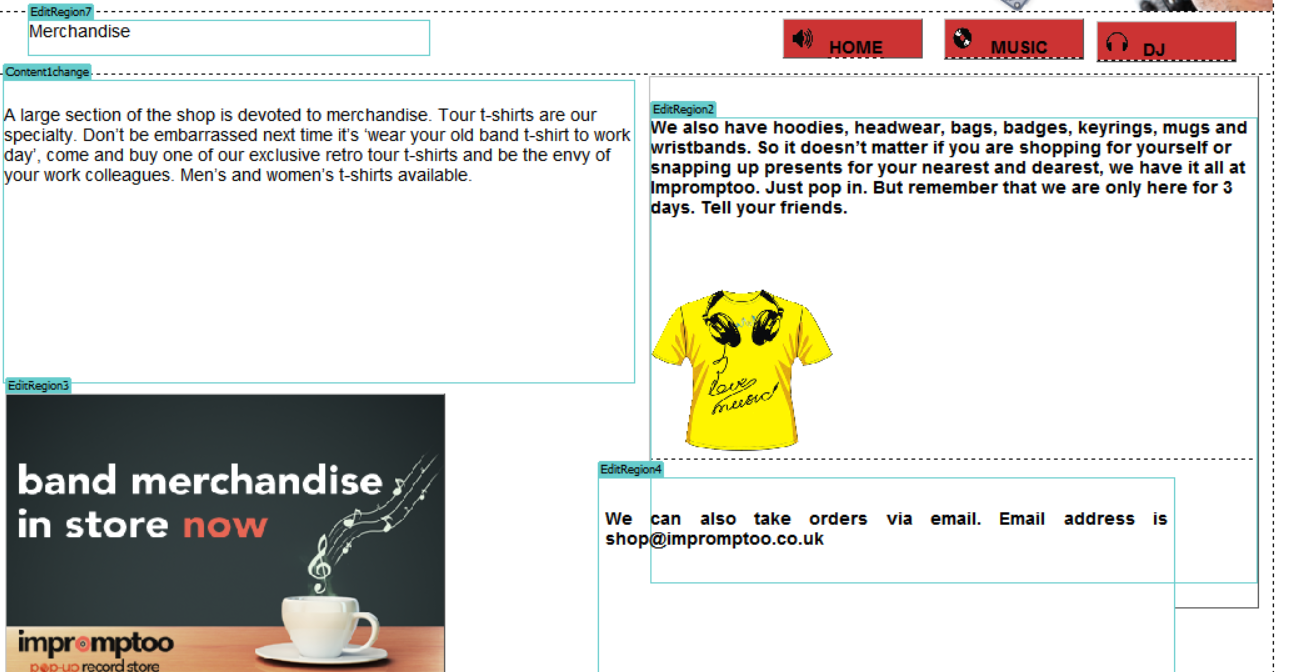